SCOTLAND COUNTY SCHOOLS
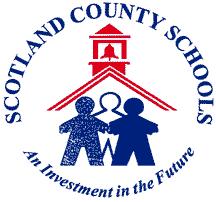 Maintenance Department
Phone: (910) 276-8912
Fax: (910) 277-4457
Tommy Zydor
Maintenance Director
Glen Cowan
Supervisor
Wendy Obeda
Office Manager
Maintenance Staff